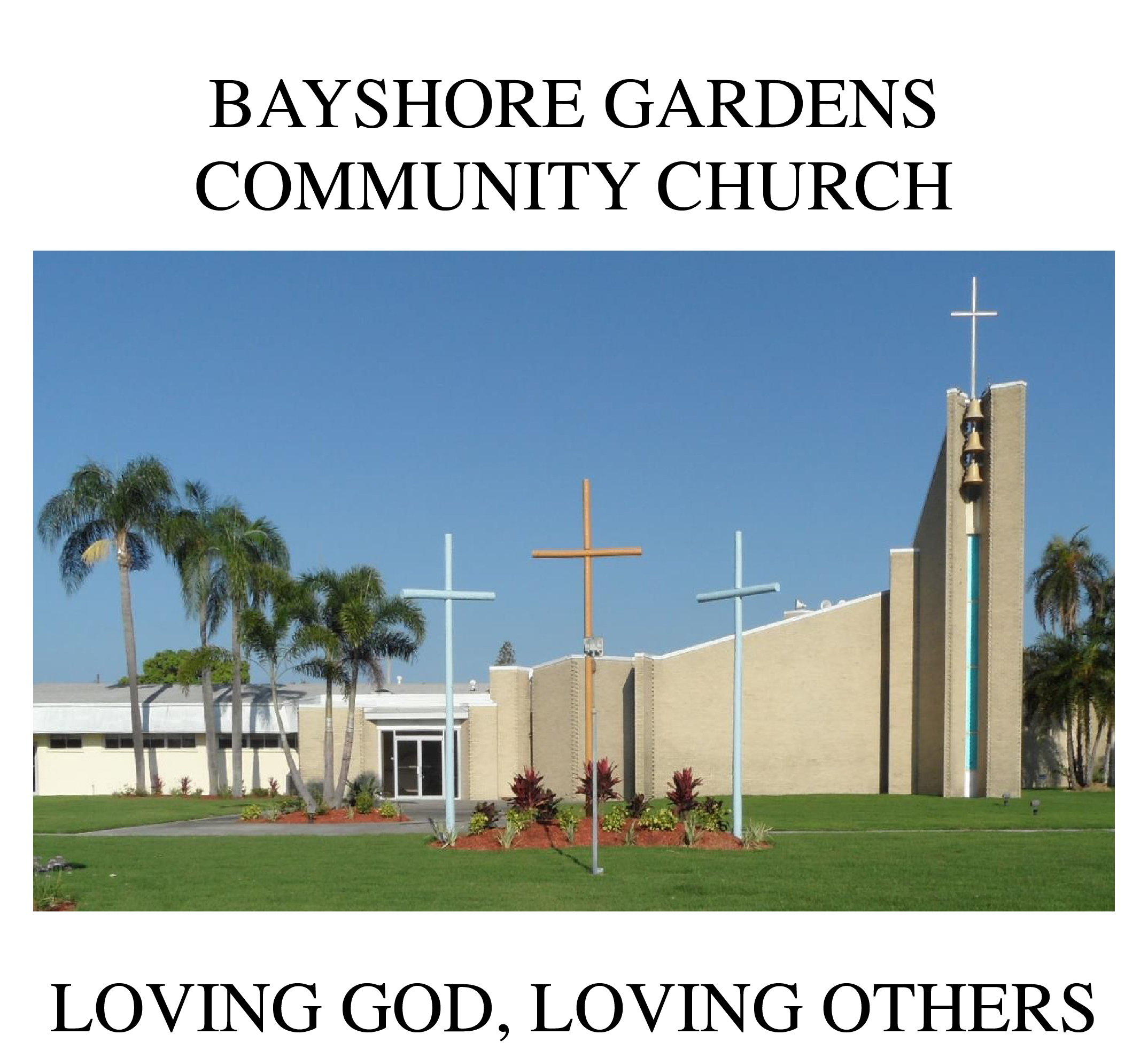 To all who are spiritually weary and seek rest; to all who are sad and long for comfort; to all who struggle and desire victory; to all who sin and need a Savior; to all who are strangers and want friendship; to all who hunger and thirst for something real and lasting; and to all who come here, this church opens wide her doors and offers welcome in the name of the Lord Jesus Christ
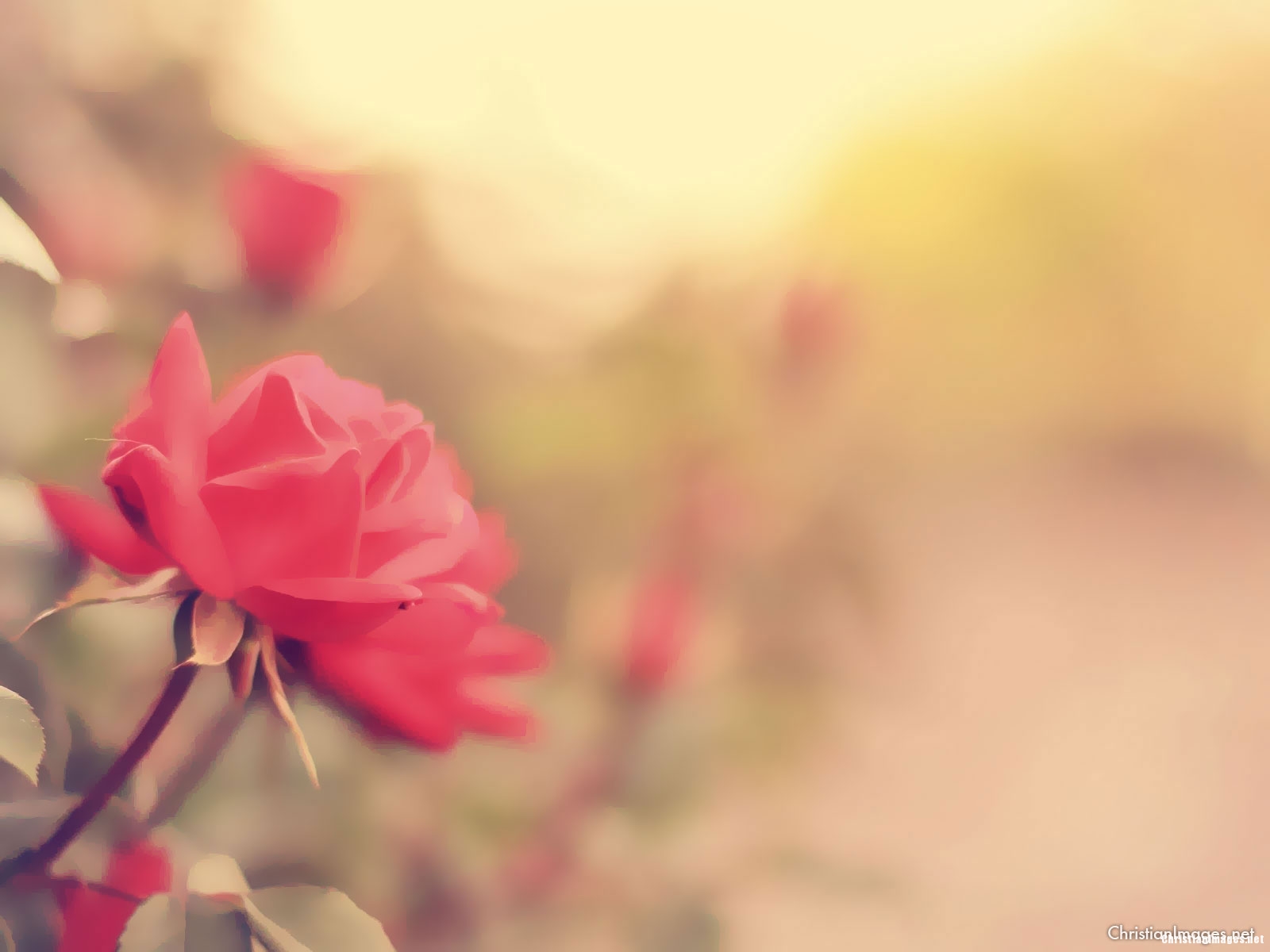 Please Silence Cell Phones At This Time
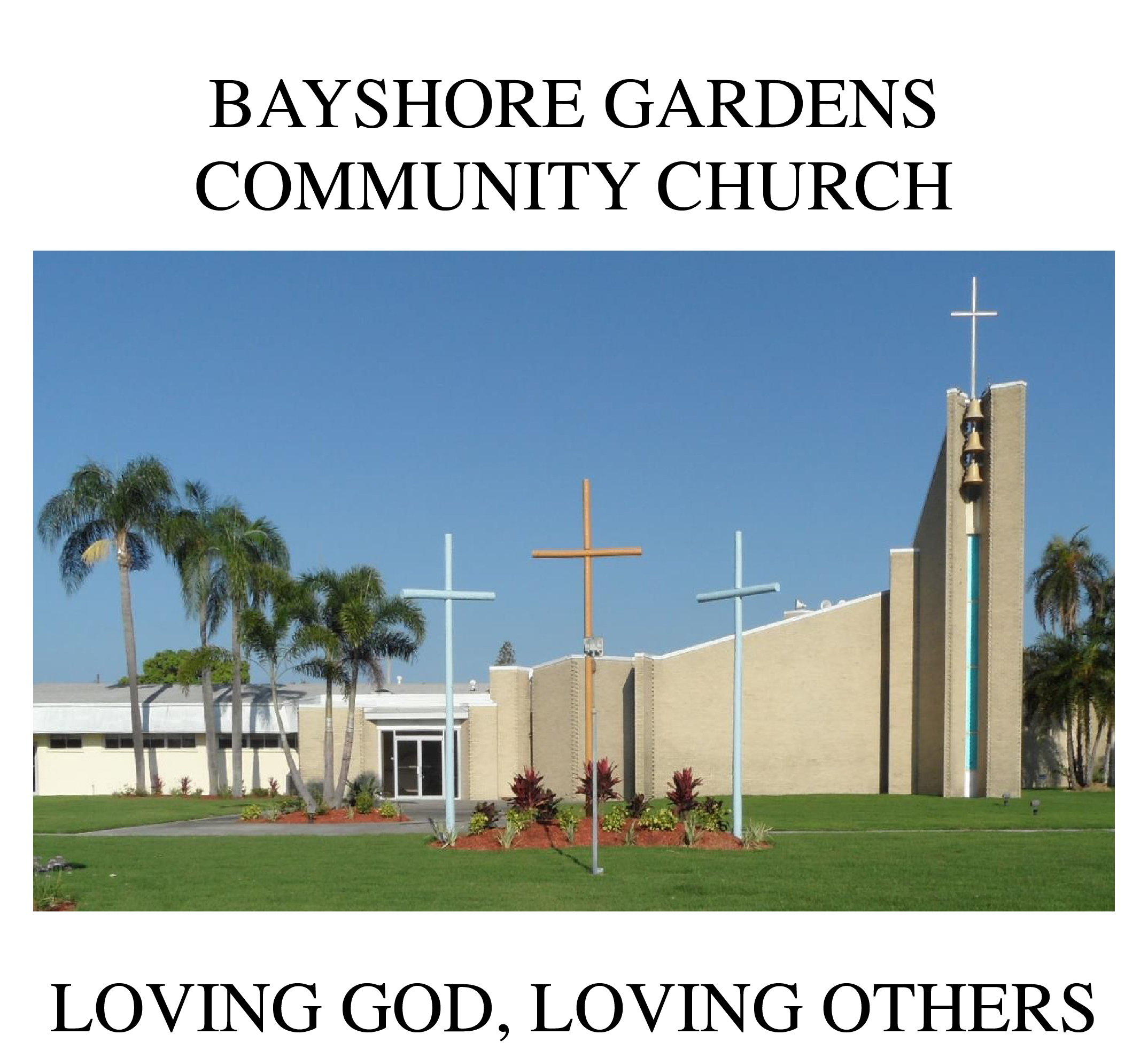 I Have Decided to Follow Jesus
I have decided to follow Jesus,I have decided to follow Jesus,I have decided to follow Jesus,No turning back, no turning back.
The world behind me, the cross before me;The world behind me, the cross before me;The world behind me, the cross before me,No Turning back, no turning back.
Tho’ none go with me, still I will follow,Tho’ none go with me, still I will follow,Tho’ none go with me, still I will follow,No Turning back, no turning back.
Will you decide now to follow Jesus?Will you decide now to follow Jesus?Will you decide now to follow Jesus?No Turning back, no turning back.
WELCOME
Call To WorshipElder Roy PalkLiturgist
Reader: This is the day the Lord has made. Let us rejoice and be glad in it. Again today we come together to worship— the God of creation, of salvation, of time and eternity!
People:Praise the Lord. All that is within me, Praise God’s holy name.
Reader: Praise the Lord and remember all his kindnesses: in forgiving our sins; in curing our diseases; in saving us from destruction; in surrounding us with love.
People:The Lord is full of mercy and compassion.
Reader: The Lord is slow to anger and willing to give us gifts of love.
People:Praise the Lord! Oh, all that is within me, praise the Lord.
Prayer of confession
Reader: Dear Jesus, it is hard to forgive people when they hurt us and our friends.We want to react, retaliate and get even—and sometimes we do.
Reader: But you teach us to love our enemies no matter what they do.Forgive us, Lord Jesus, when we do not forgive others.
Reader: Help us to understand why people hurt others,and let our hearts be filled with love for them.
People:Lord, have mercy.
Reader:In you there is forgiveness for repentance. So let us confess our sins with an honest heart.
People:Lord, hear our prayers.
A Moment forSilent Confession
Words of AssuranceandPardon of the GospelJeanie Smith, Liturgist
Reader: To all who turn from sin in sorrow, to all who turn to God in hope, this is God’s Word of grace: We are accepted, we are forgiven, we are loved. This gift we have from God.
People:Thanks be to God! Hallelujah!
Amazing Grace (My Chains Are Gone) Chris Tomlin
Amazing graceHow sweet the soundThat saved a wretch like meI once was lost, but now I'm foundWas blind, but now I see
'Twas grace that taught my heart to fearAnd grace my fears relievedHow precious did that grace appearThe hour I first believed
My chains are goneI've been set freeMy God, my Savior has ransomed meAnd like a flood His mercy reignsUnending love, amazing grace
The Lord has promised good to meHis word my hope securesHe will my shield and portion beAs long as life endures
My chains are goneI've been set freeMy God, my Savior has ransomed meAnd like a flood His mercy reignsUnending love, amazing grace
The earth shall soon dissolve like snowThe sun forbear to shineBut God, Who called me here below,Will be forever mine.Will be forever mine.You are forever mine.
My chains are goneI've been set freeMy God, my Savior has ransomed meAnd like a flood His mercy reignsUnending love, amazing grace
How Great Thou Art
O Lord my God,when I in awesome wonderConsider all the worlds Thy hands have made,I see the stars, I hear the rolling thunder, Thy pow’r thro’out the universe displayed
Then sings my soul, my Savior God, to Thee; How great Thou art,how great Thou art! Then sings my soul, my Savior God to Thee:  How great Thou art, how great Thou art!
When thro’ the woods and forest glades I wanderAnd hear the birdssing sweetly in the trees,When I look downfrom lofty mountain grandeur,And hear the brook and feel the gentle breeze.
Then sings my soul, my Savior God, to Thee; How great Thou art,how great Thou art! Then sings my soul, my Savior God to Thee:  How great Thou art, how great Thou art!
And when I think that God, His Son not sparing, Sent Him to die, I scarce can take it in,That on the cross, my burden gladly bearing,He bled and died to take away my sin.
Then sings my soul, my Savior God, to Thee; How great Thou art,how great Thou art! Then sings my soul, my Savior God to Thee:  How great Thou art, how great Thou art!
When Christ shall come with shout of acclamationAnd take me home, what joy shall fill my heart!Then I shall bow in humble adoration,And there proclaim, my God, how great Thou art.
Then sings my soul, my Savior God, to Thee; How great Thou art,how great Thou art! Then sings my soul, my Savior God to Thee:  How great Thou art, how great Thou art!
Teaching Moment“Justice versus Revenge”Matthew 5:43ff
The Lord’s Prayer

OUR FATHER, WHO ART IN HEAVEN,
HALLOWED BE THY NAME.
THY KINGDOM COME, THY WILL BE DONE, 
ON EARTH AS IT IS IN HEAVEN.
GIVE US THIS DAY OUR DAILY BREAD,
AND FORGIVE US OUR DEBTS AS WE FORGIVE OUR DEBTORS;
AND LEAD US NOT INTO TEMPTATION 
BUT DELIVER US FROM EVIL.
FOR THINE IS THE KINGDOM,
AND THE POWER, AND THE GLORY FOREVER
AMEN
OFFERTORY
Offsite contributions can be made via Tithely.comthe instructions are on our website bayshoregardenscommunitychurch.comor checks can be mailed to6228 26th street westBradenton FL 34207
Doxology
Praise God 
from whom all blessings flow;
Praise Him, 
all creatures here below;
Praise Him 
above, ye heav’nly host;
Praise Father, 
Son, and Holy Ghost.
Blest Be The Tie That Binds
Hymn 426
Blest be the tie that binds our hearts in Christian love;
The fellowship of kindred minds is like to that above;
Before our Father’s throne we pour our ardent prayers;
Our fears, our hopes, our aims are one, our comforts and our cares
When we asunder part, it gives us inward pain;
But we shall be joined in heart, and hope to meet again.
*
THE PASTORAL BENEDICTION

God has a plan for you and,
you are EXACTLY where God wants you to be.
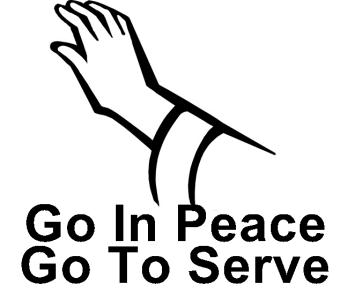